Zdravotnické zařízení

 22 let 

Pečujeme o nevyléčitelně nemocné

Důstojný závěr života a umírání
ROZSVIŤME HVĚZDU PRO HOSPIC

Vánoční sbírka, 7. ročník

15. 11. 2023 - 15. 1. 2024
WWW.HVEZDA.PROHOSPIC.CZ
Rekonstrukce v hospici
Měli jsme cíle i otázky
2 000 000 Kč ???
Jak na to ???
Původní cíl a otázky:
500 nových dárců
30 nových pravidelných dárců
10 nových firemních dárců 
Vizuál - měnit - neměnit? 
Složenková kampaň?
FRIN odpověděl:
Některé cíle jsme přehodnotili nebo opustili.
Necílit na získání nových dárců, je to velmi pracné, postačí 200 nových organických dárců
Získání pravidelných dárců jako úkol na jaro 2024 
Pro navázání kontaktů s firmami nově nabízíme vánoční balíčky v obchodě
Vizuál - není potřeba měnit, když nám funguje. Forma není vždy důležitější než obsah, ale fotografie jsou třeba – přinášejí emoce.
Čas věnovaný složenkám, věnujeme raději zlepšení komunikace se stávajícími dárci.
Změna priorit – ale jak na to?
FRIN  odpověděl:
Soustředit se na stávající kontakty
Prohlubovat vztahy
Netříštit sílu v mnoha aktivitách
Náš cíl - potřebujeme 2 000 000 Kč
Kolik by z toho m﻿ohlo kápnout?
FRIN odpověděl:
Dobře si to spočítej předem. 
Mohlo by to vyjít…

Spočítali jsme dárcovský potenciál
Dárcovský potenciál – co nám ukázal
1 675 000
Komunikace s dárci (osobně, telefonicky, emailem) 
jak to nastavit?
jaký to bude mít efekt? 
jak měřit dopad?
FRIN    odpověděl
To dělejte!
Využijte stávající kontakty 
Věnujte se vašim dárcům
Segmentujte dárce 
Komunikujte s každou skupinou specificky
To je náš nový cíl a priorita.
7 068
CO MÁME HOTOVÉ
ROZDĚLENÉ ROLE V TÝMU

ZNÁME FINANČÍ CÍL
ZNÁME NÁKLADY

FR ARGUMENTY

DÁRCOVSKÝ POTENCIÁL
PŘIPRAVENÉ SEGMENTY DÁRCŮ
REDAKČNÍ PLÁN

TEXTY 6 EMAILŮ

TEXTY TELEFONÁTŮ

VIZUALIZACE  WEBU – jen úpravy
ROZSVIŤTE S NÁMI HVĚZDY PRO HOSPIC! 

POMOZTE NÁM BÝT
CO SE UŽ POVEDLO
DOPADOVÝ EMAIL - 5 ŘÍZENÝCH ROZESÍLEK

SPECIFICKÝ TEXT PRO RŮZNÉ SKUPINY

 CELKEM 2 834 DÁRCŮM, PRŮMĚRNĚ OTEVŘELO 48%

69 LIDÍ KLIKLO NA STRÁNKU S DAROVACÍM VIDGETEM

34 LIDÍ PŘISPĚLO/ všem jsme poděkovali

CELKEM POSLALI 135 000 Kč
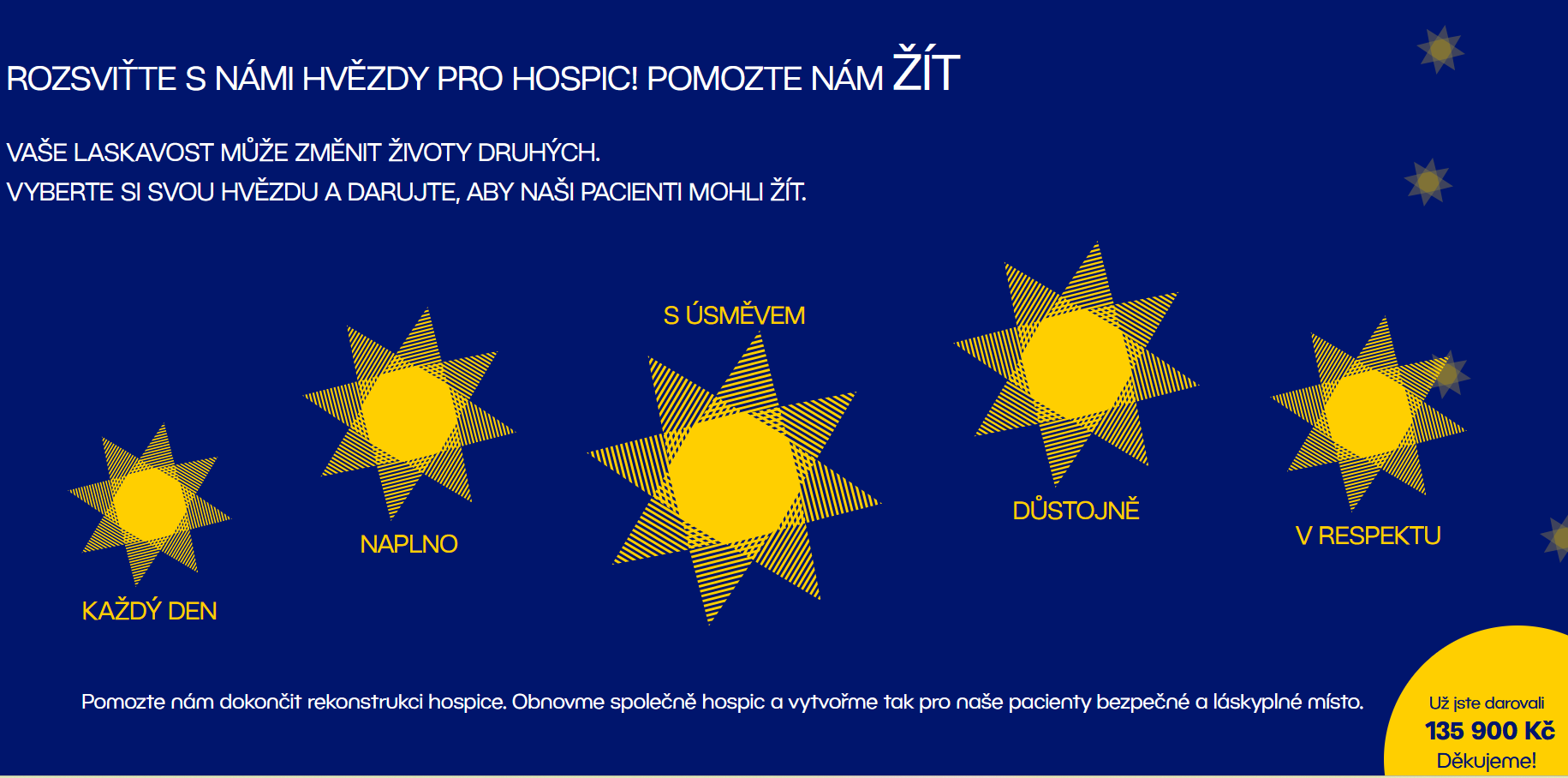 CO NÁS ČEKÁ
DALŠÍ EMAILOVÉ ROZESÍLKY A NEWSLETTER

DOLADIT WEB www.hvezda.prohospic.cz
TELEFONICKÁ KAMPAŇ /DÁRCI NAD 2 000 KČ/ DÁRCI 5 -10 000 KČ

OSOBNÍ SCHŮZKY – ŘEDITELKA S DÁRCI NAD 10 000 Kč

DOPIS DÁRCŮM BEZ EMAILU / PODĚKOVÁNÍ, PROSBA O KONTAKT

KAMPAŇ NA SOC. SÍTÍCH /LISTOPAD / PROSINEC
HLAVNÍ ZPRÁVA Z FRINU
Zaměř se na to podstatné:
Vztah a dobrá komunikce s dárci
Darujte na www.hvezda.prohospic.cz
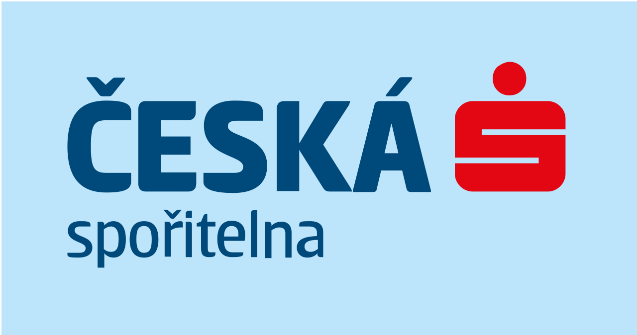 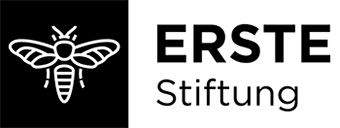 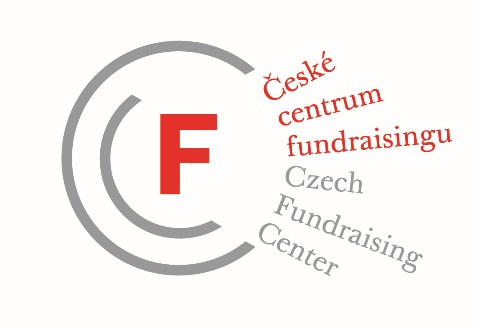